Nulecule
Packaging, Distributing & Deploying Container Applications the Cloud Way
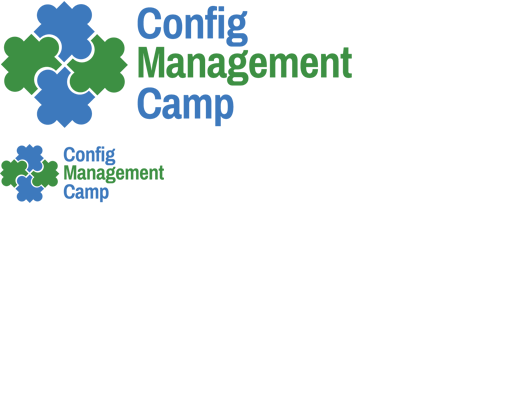 2016 - Ghent, Belgium
Brian Exelbierd
vpavlin@localhost $ su - bexelbie
bexelbie@localhost $
Container Tools Engineer @ Red Hat
https://github.com/bexelbie
https://twitter.com/bexelbie
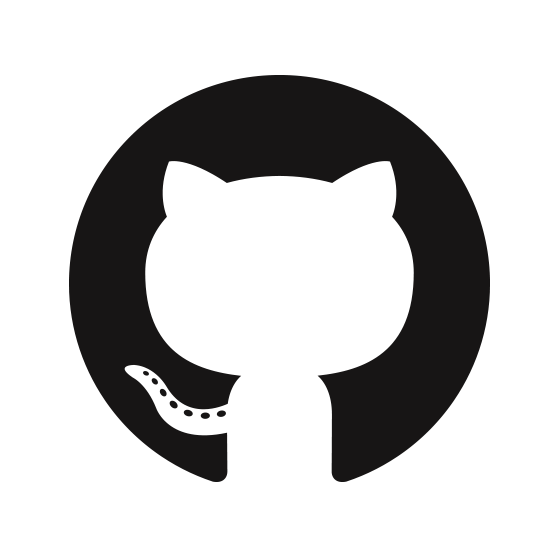 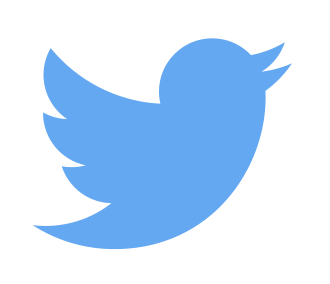 Slides heavily based on Václav Pavlín’s Originals
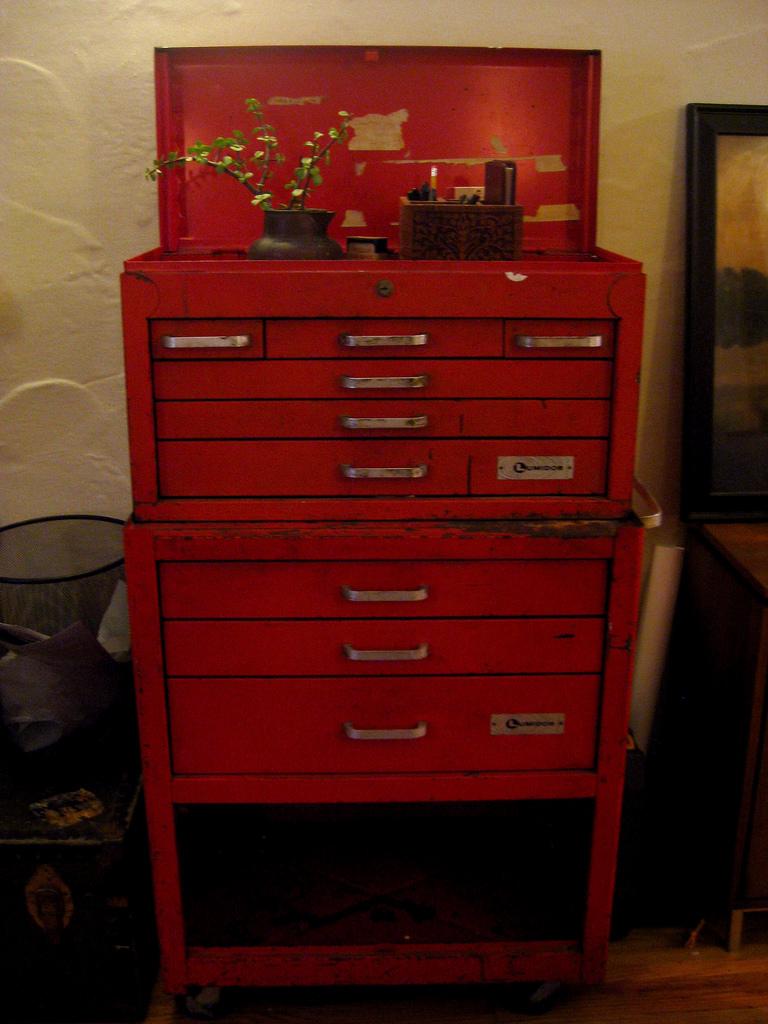 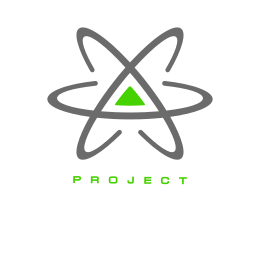 Atomic
Developer Bundle
An easy start Linux container development environment.

Enabling development with Docker, Kubernetes, OpenShift, Mesos-Marathon and Nulecule
Toolbox
<insert containers talk>
I don’t have to do this, do I?
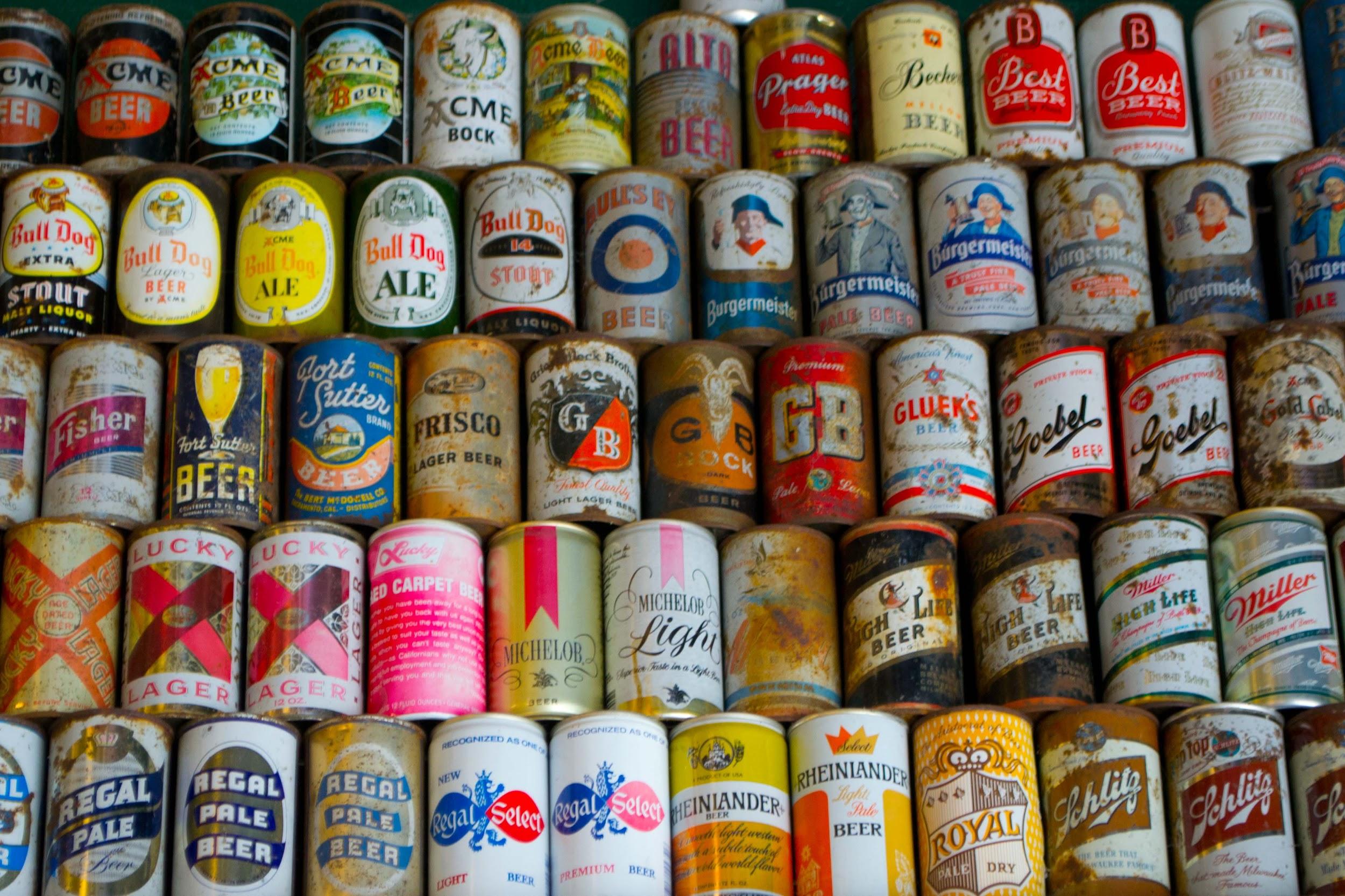 Container Packaging
Simple, Clean & Beautiful*

But … no dependency defs, no instructions, all “open” differently and everyone makes a new one.

*The debate on these terms is another talk
Beverage Can
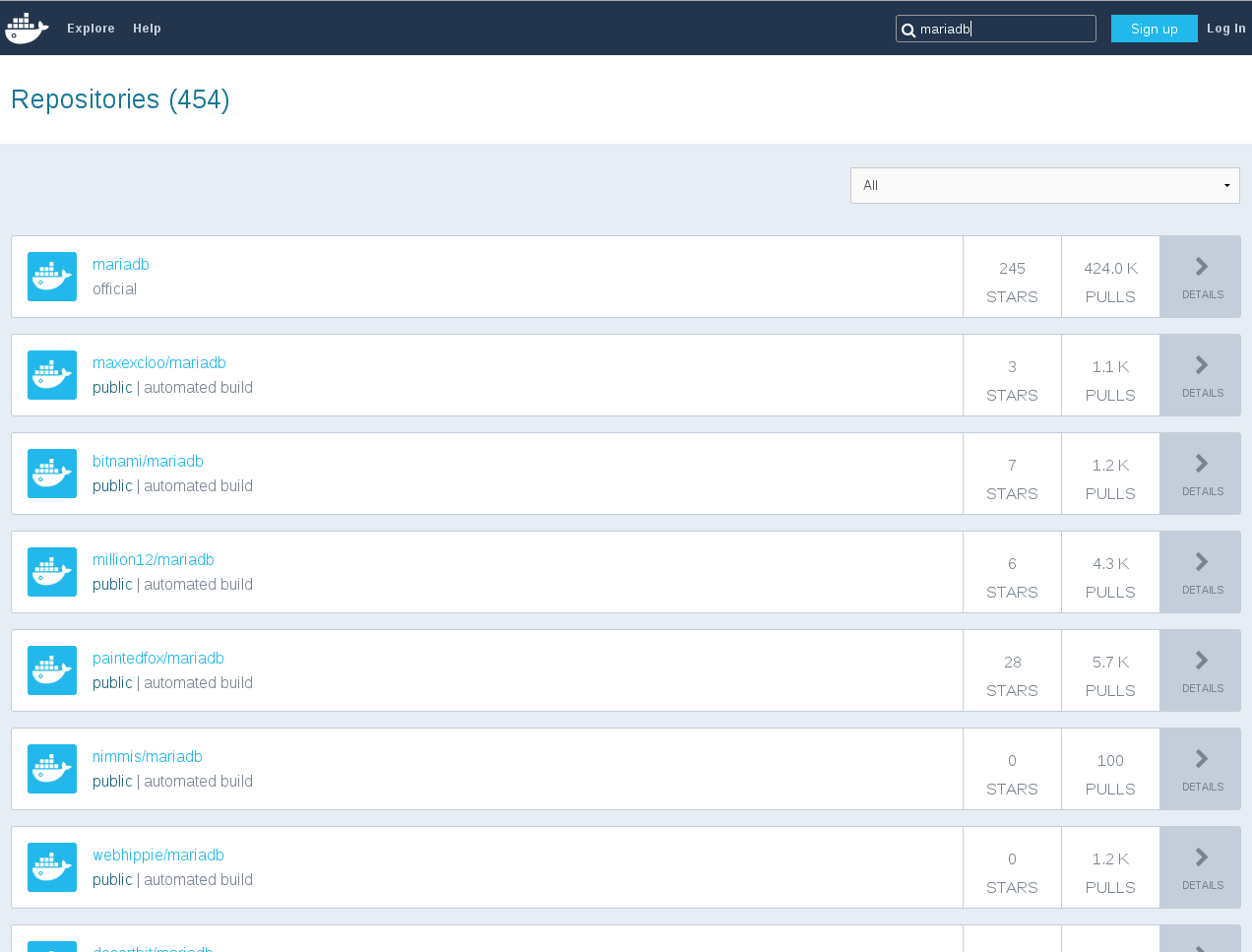 Everybody Repackages
Bonus: Most are poorly documented, not easily changed, not audited, and generally scary
Search for MariaDB
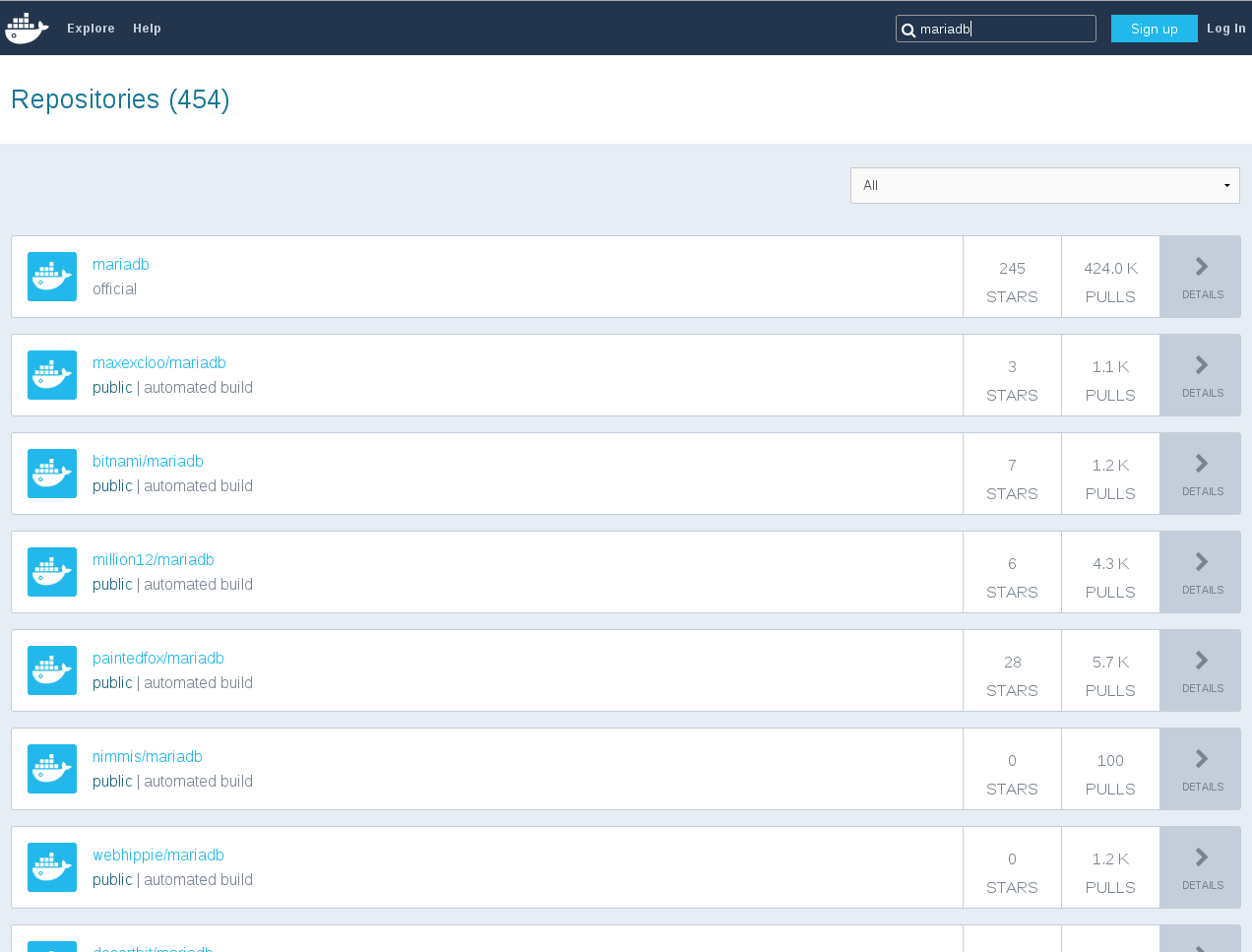 587
Everybody Repackages
Bonus: Most are poorly documented, not easily changed, not audited, and generally scary
Search for MariaDB
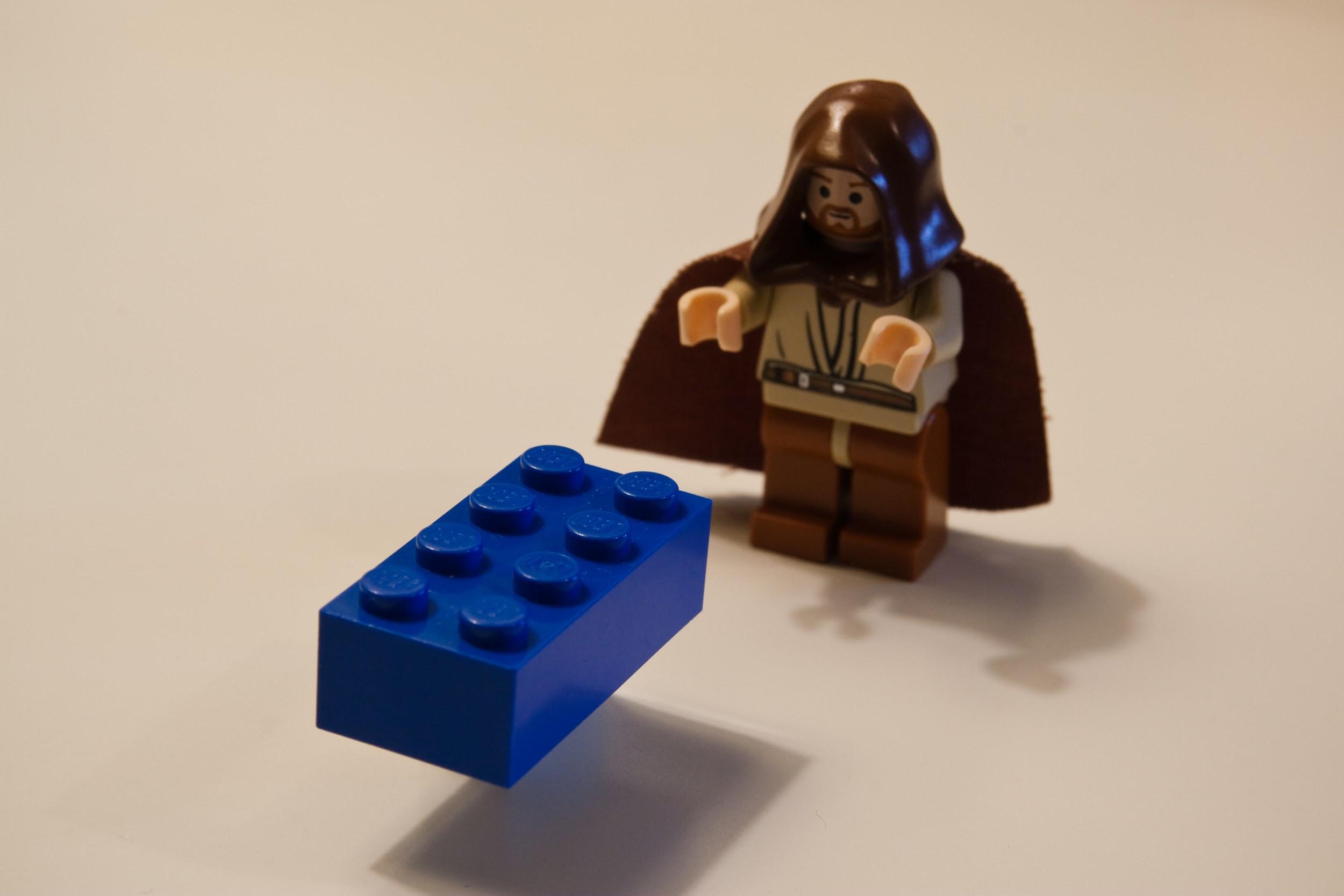 Containers
are fun!
Gary H
Run the mariadb container:

# docker run --name=mydb -e USER=wordpress -e PASS=$(pwgen -s -1) -e NAME=wordpress -d <yourname>/mariadb

Then run the wordpress container, using the alias 'db' for the linked MariaDB container:

# CID=$(docker run -p 80 --link=mydb:db -d <yourname>/wordpress)

Then find the external port assigned to your container:

# docker port $CID 80 

Visit in a web browser, then fill out the form. No need to mess with wp-config.php, it has been auto-generated with proper values.
READMEs
The “UX” of choice
for containers
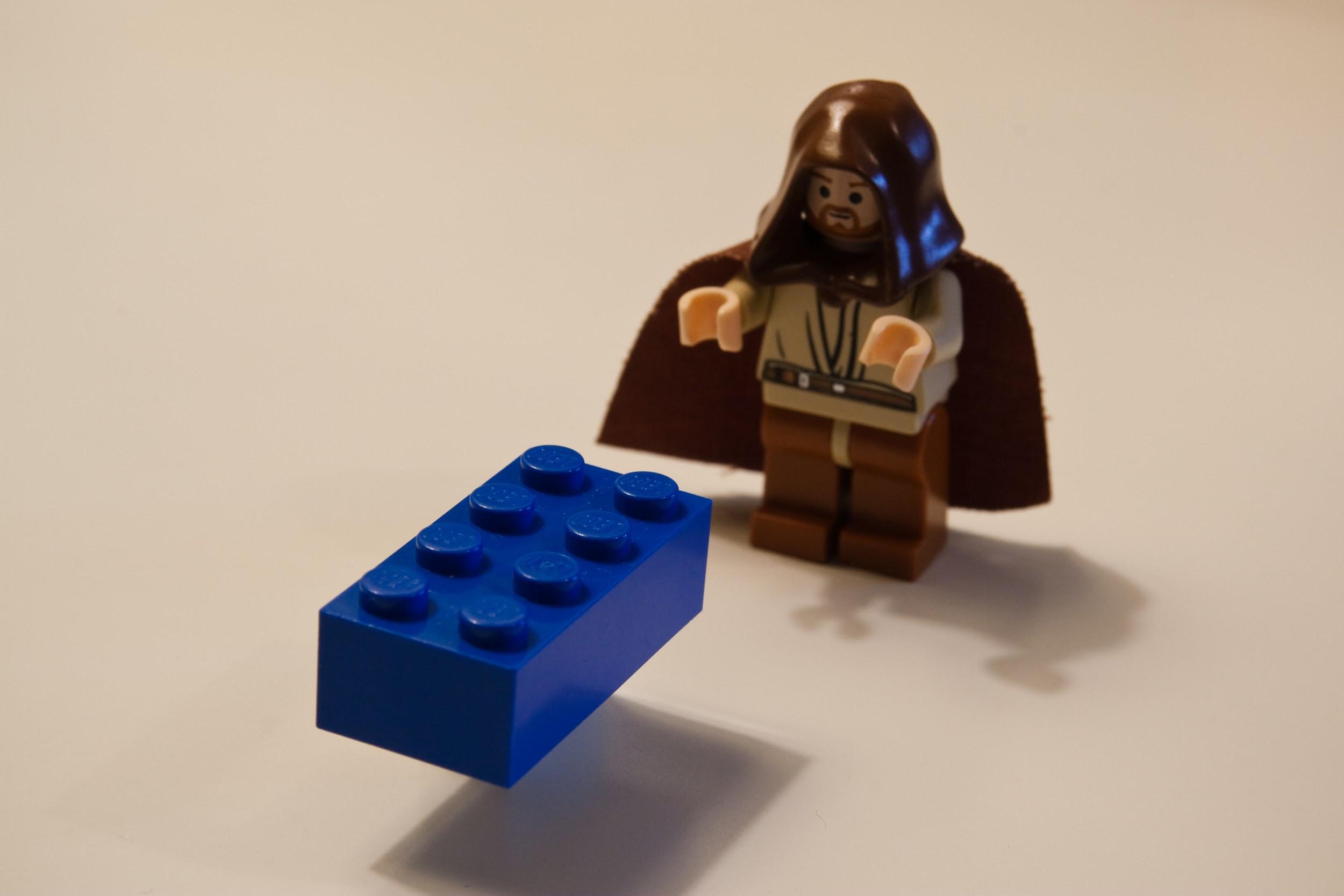 Containers
are fun!
Gary H
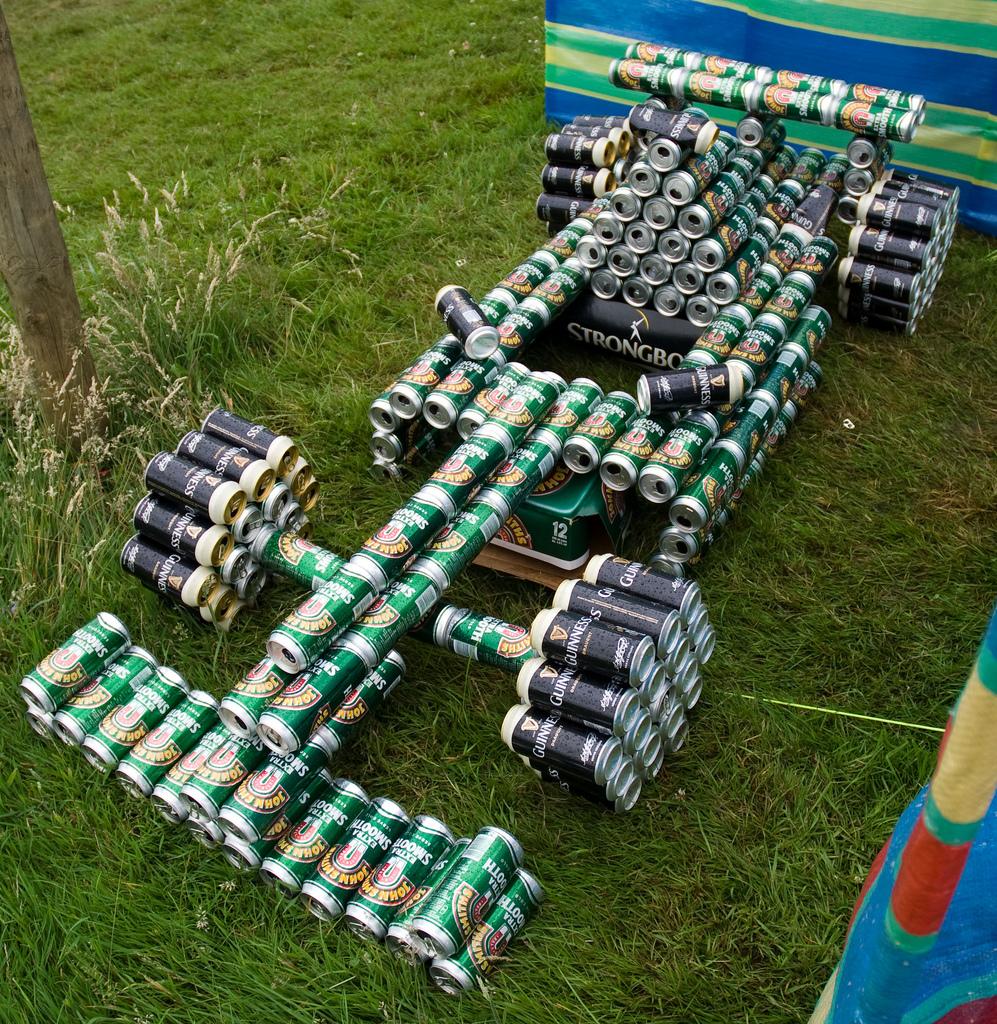 Multi-container Application
2-n container images, operated as a single unit, re-using existing components
F1 Beer Car
An application consists of 
many parts, that need to be operated together
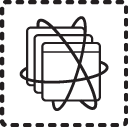 Gitlab
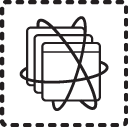 Redis Master
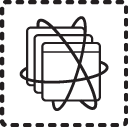 PostgerSQL
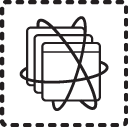 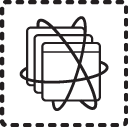 Redis Slaves
An application consists of 
many parts, that need to be operated together
Coming Soon: Microservices
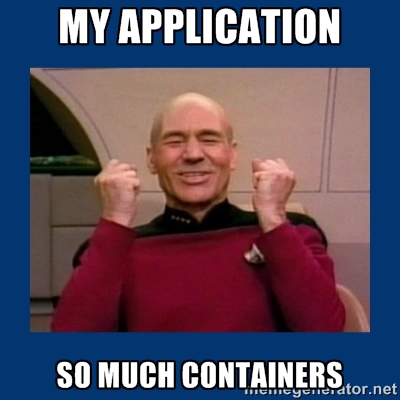 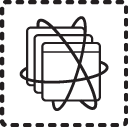 Gitlab
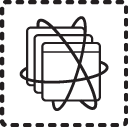 Redis Master
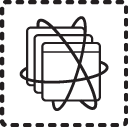 PostgerSQL
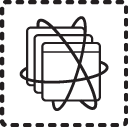 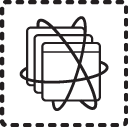 Redis Slaves
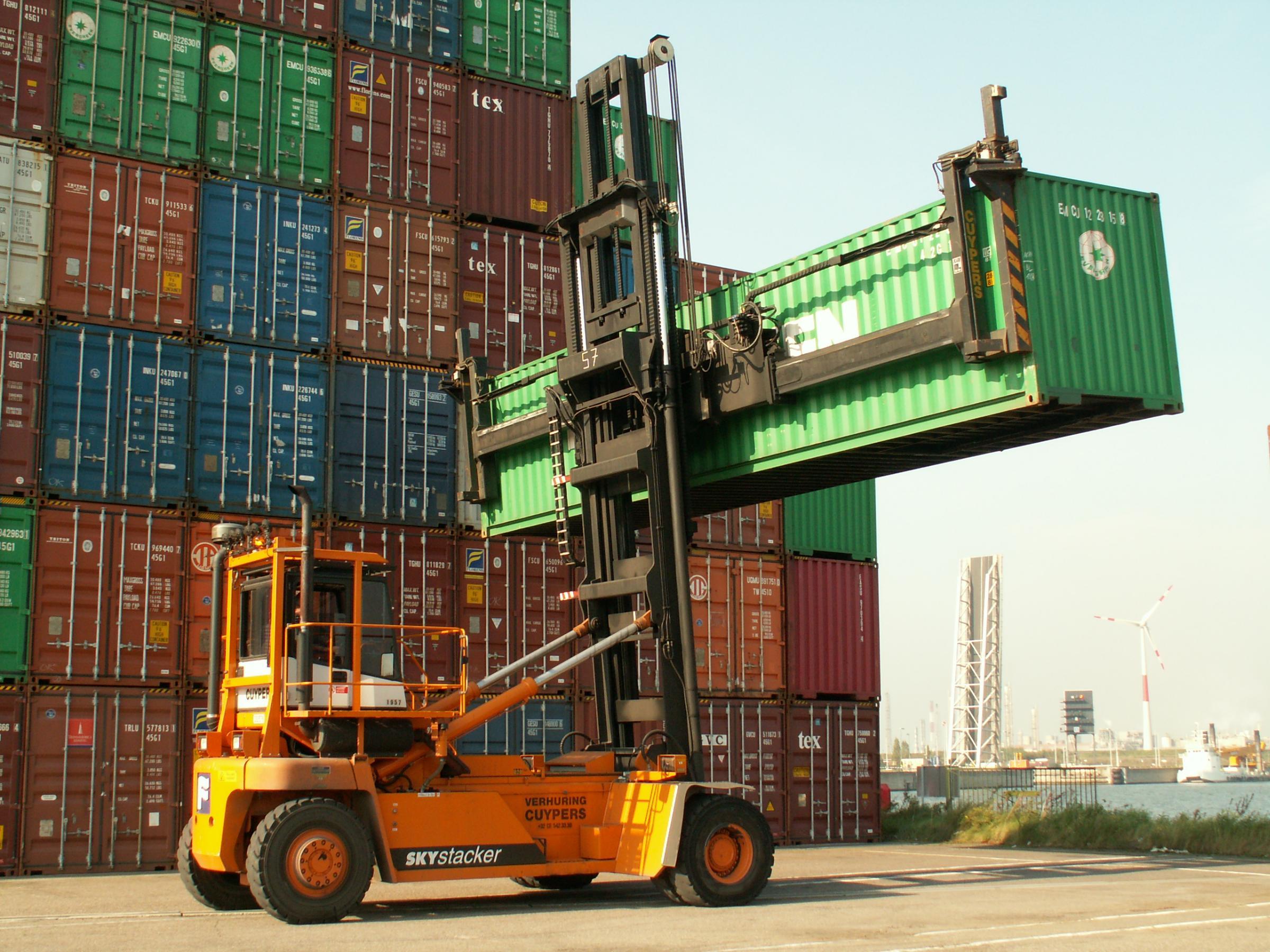 Orchestration
Hooray - metadata separated
from images
Skystacker
$ curl -O https://raw.githubusercontent.com/kube...
$ lsredis-master-controller.yaml
$ kubectl create -f redis-master-controller.yaml
Metadata Distribution
No common way to transfer metadata to Ops or other users
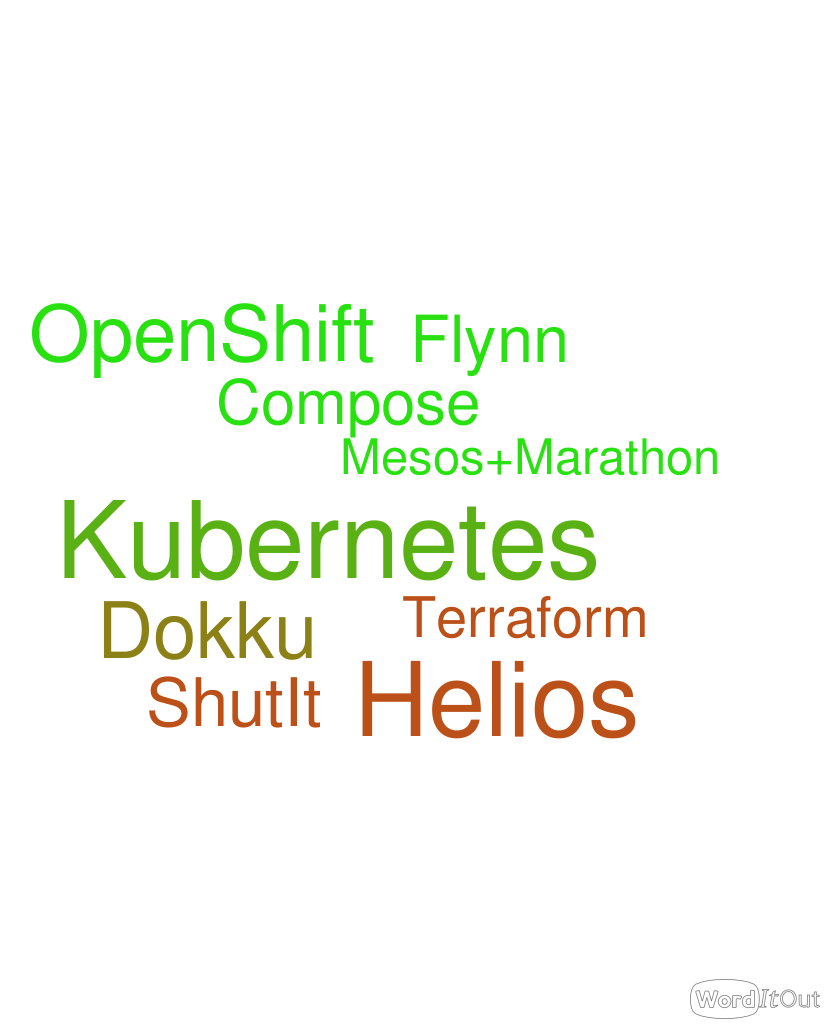 Various Orchestration Projects
There is no winner yet and each defines it’s own format to describe the deployment
"env": [  {    "name": "MYSQL_SERVICE_IP",    "value": "1.2.3.4"  },  {    "name": "MYSQL_SERVICE_PORT",    "value": "3306"  },  {    "name": "MYSQL_PASSWORD",    "value": "1234"  }]

Note: Remember to substitute environment variable values in json file before creating replication controller.

Quoted from Phabricator Kubernetes example
Metadata Modifications
Most environment changes will require some metadata changes
Kubernetes Guestbook Example





















725 lines/paragraphs - +30 KB
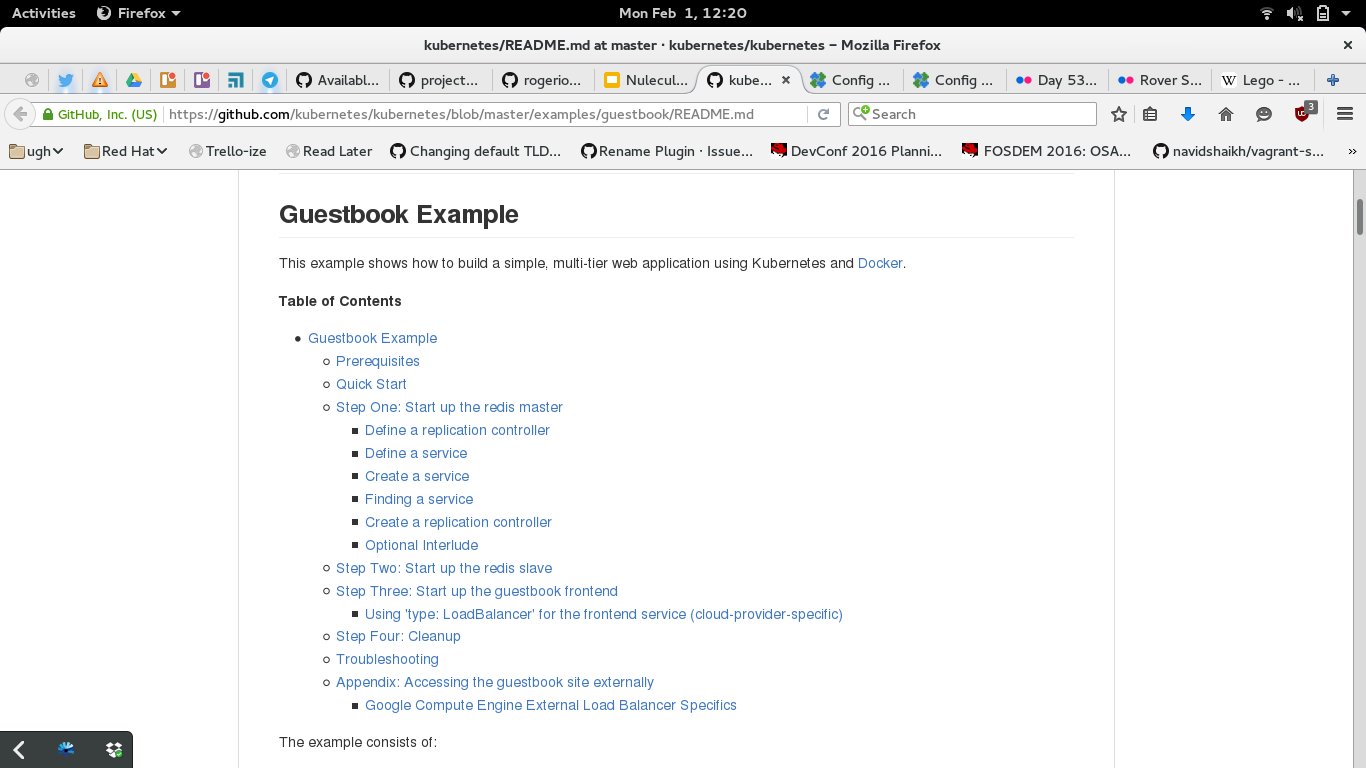 READMEs
The “UX” of choice for multi-container
orchestrated apps
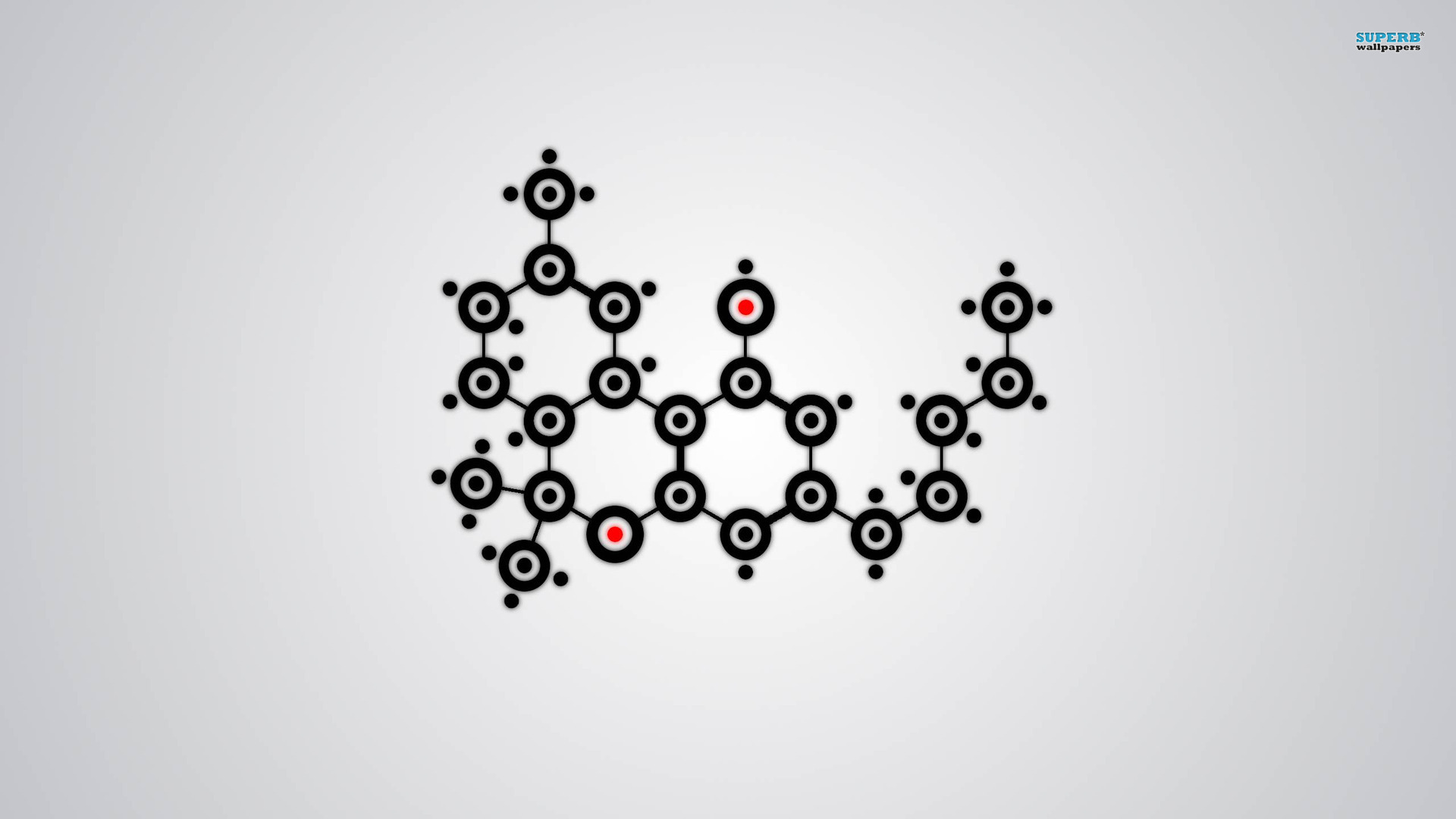 Nulecule
Specification, composability, common distribution, parametrization, orchestration providers
Molecule Wallpaper
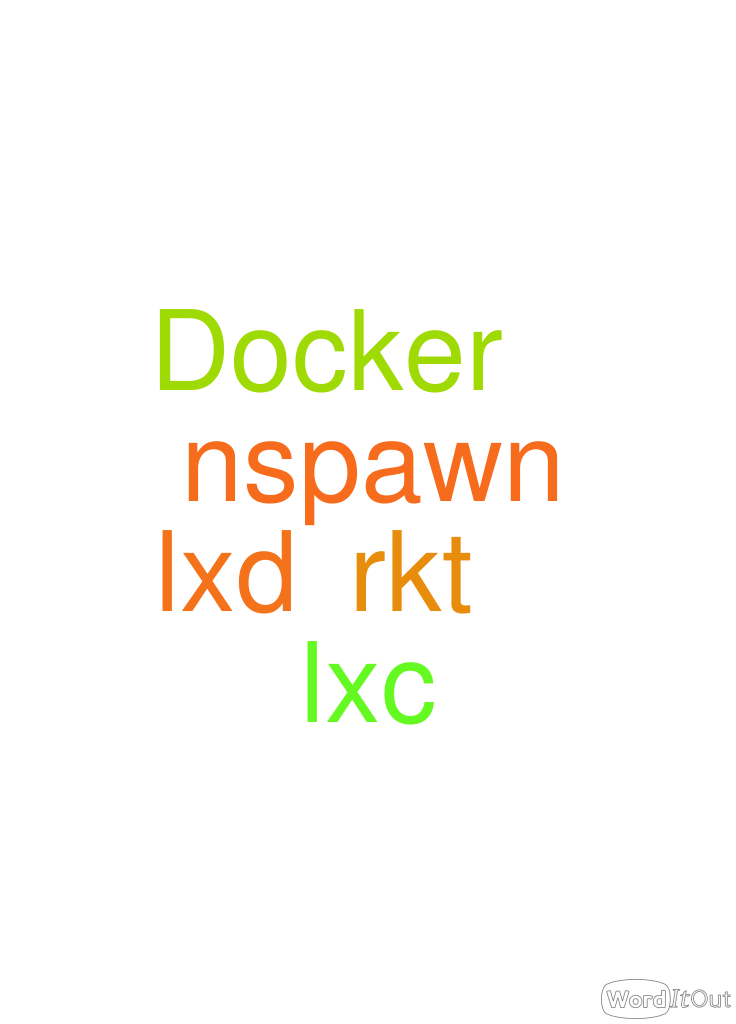 Just a Spec
Container engine independent
Orchestrator embracing
Why another thing?
Tool agnostic - and doesn’t push
Allow high-level thought with low-level tweaks
Easy enough for a junior sysadmin to use
Able to integrate with existing tools
Open, including implementatoin
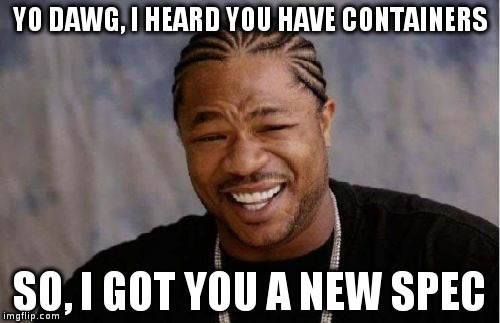 graph:  - name: guestbookfront-app    ...
  - name: redis-centos7-atomicapp    ...
Graph
Guestbook
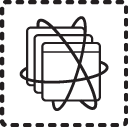 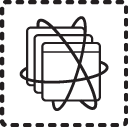 DAG to define application components and dependencies
Redis Master
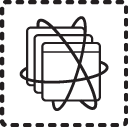 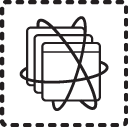 Redis Slaves
graph:  - name: guestbookfront-app    ...
  - name: redis-centos7-atomicapp    source: docker://projectatomic/redis-centos7-atomicapp
Manages Dependencies
guestbookfront-app
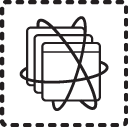 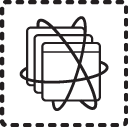 redismaster-app
All dependencies are pulled during “install” as defined in Nulecule.
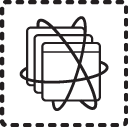 redisslave-app
docker pull projectatomic/redis-centos7-atomicapp
graph:  - name: redismaster-app    ...
  - name: redisslave-app    ...
graph:  - name: helloapache-app    params:      - name: image        description: The webserver image        default: centos/httpd      - name: hostport        description: The host TCP port        default: 80
        constraints:
          - allowed_pattern: ^[0-9]+$
            description: Port number has to be a numeric value
Parametrization
Provide the right values at deployment time
0
graph:  - name: helloapache-app    params:      - name: image        description: The webserver image        default: centos/httpd      - name: hostport        description: The host TCP port        default: 80
        constraints:
          - allowed_pattern: ^[0-9]+$
            description: Port number has to be a numeric value
Parametrization
Every component has its own parameters
1
graph:  - name: helloapache-app    params:      - name: image        description: The webserver image        default: centos/httpd      - name: hostport        description: The host TCP port        default: 80
        constraints:
          - allowed_pattern: ^[0-9]+$
            description: Port number has to be a numeric value
Parametrization
Default values can be provided and overridden
2
graph:  - name: helloapache-app    params:      - name: image        description: The webserver image        default: centos/httpd      - name: hostport        description: The host TCP port        default: 80
        constraints:
          - allowed_pattern: ^[0-9]+$
            description: Port number has to be a numeric value
Parametrization
Parameters can be constrained by regular expression
3
[general]provider = kubernetes[helloapache-app]image = centos/httpd
hostport = 80
Answers file
A file containing “answers” to questions defined by parameters
0
[general]provider = kubernetes[helloapache-app]image = fedora/httpd
hostport = 8080
Answers file
A file containing “answers” to questions defined by parameters
1
artifacts:      kubernetes:        - file://...kubes/gitlab-rc.json        - file://...kubes//gitlab-http-service.json      docker:        - file://...docker/gitlab-link-run
      openshift:
        - file://...shift/os-route.json
        - inherit:
          - kubernetes
Providers
These represent orchestrators
artifacts:      kubernetes:        - file://...kubes/gitlab-rc.json        - file://...kubes//gitlab-http-service.json      docker:        - file://...docker/gitlab-link-run
      openshift:
        - file://...shift/os-route.json
        - inherit:
          - kubernetes
Artifacts
Deployment metadata templates for orchestrators
"image": "$image","name": "helloapache","ports": [    {        "containerPort": 80,        "hostPort": $hostport,        "protocol": "TCP"    }]
Artifacts are Parameterized
Dollar sign variable replacement
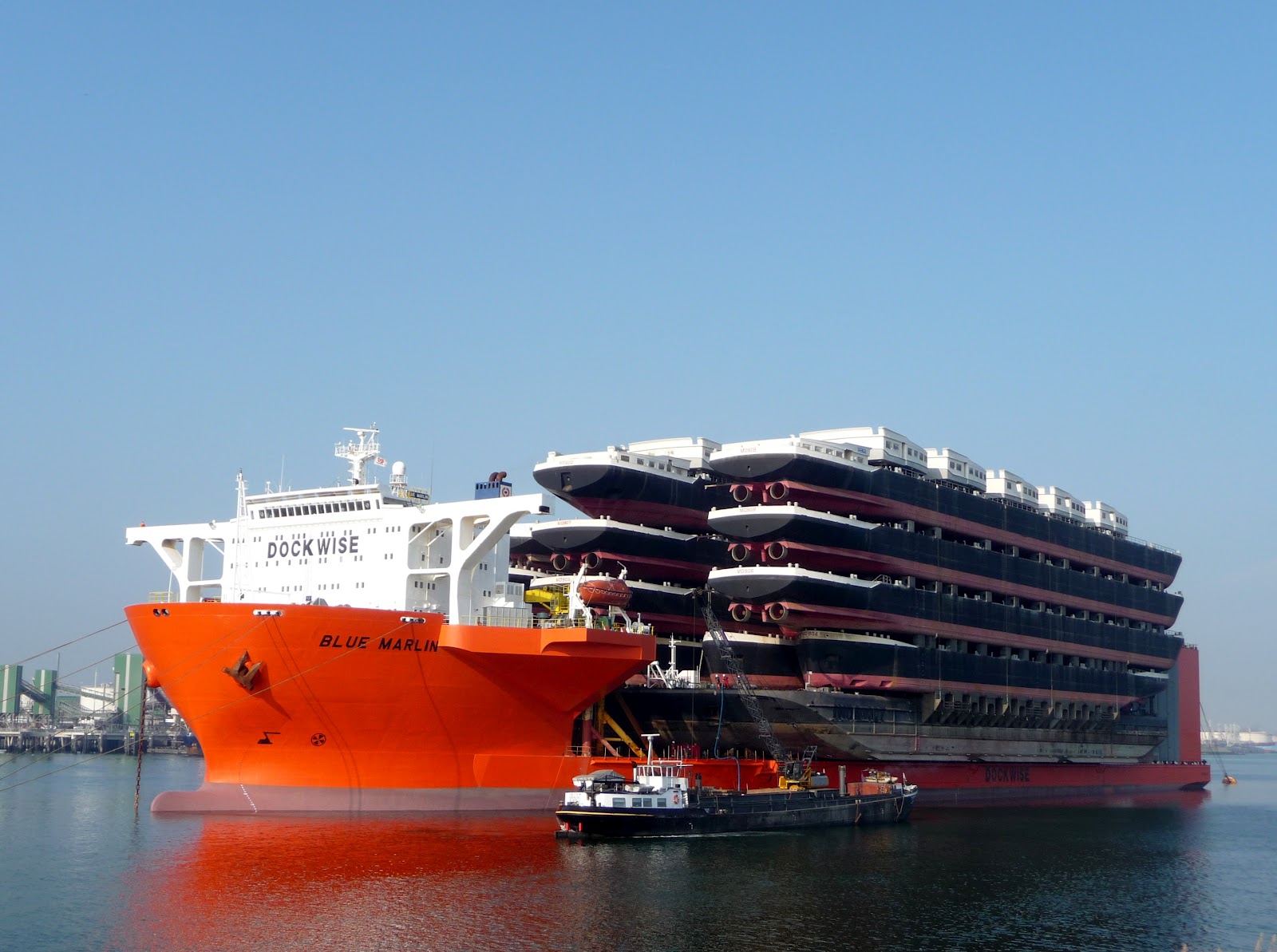 It’s not Slideware …

Atomic App
Reference Implementation of Nulecule
Nulecule app installer and manager, container-enabled, provider plugins, single command deployment
Ship Shipping Ships
FROM projectatomic/atomicapp:0.4.0

MAINTAINER Red Hat, Inc. <container-tools@redhat.com> 

LABEL io.projectatomic.nulecule.specversion="0.0.2" \
io.projectatomic.nulecule 
providers="kubernetes,docker"\
  	Build="docker build --rm --tag 
test/gitlab-atomicapp ."

ADD /Nulecule /Dockerfile README.md gpl-3.0.txt 
/application-entity/

ADD /artifacts /application-entity/artifacts
Base for application images
You build your app on top of our Atomic App base image
Demo Thanks:
Tomas Kral (@kadel)
Michael Scherer
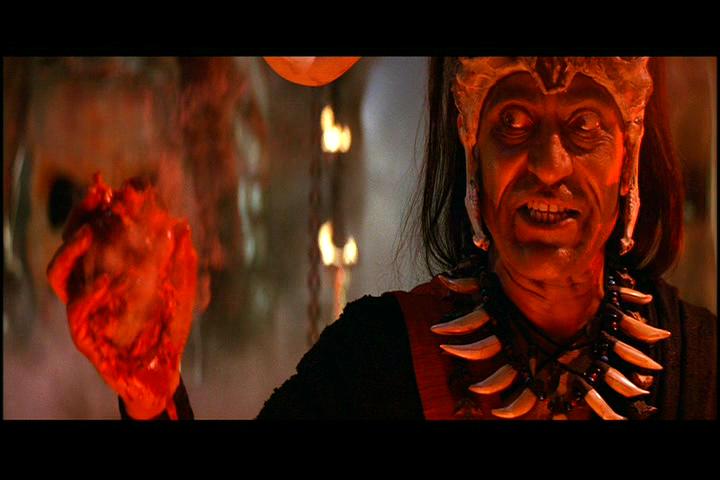 D
E
M
O

T
I
M
E
Indiana Jones and the Temple of Doom
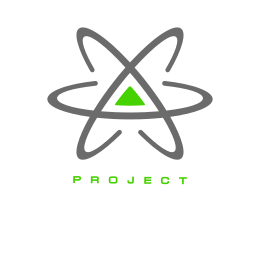 Learn More at
Project Site: www.projectatomic.io
Github:
https://github.com/projectatomic/nulecule
https://github.com/projectatomic/atomicapp
IRC: #nulecule @ Freenode
Mailing List: container-tools@redhat.com
Brian “bex” Exelbierd @bexelbie, bex@pobox.com, bexelbie@redhat.com
Slides and examples: https://github.com/bexelbie/nulecule-talk-demo
Nulecule: Packaging, Distributing & Deploying Container Applications the Cloud Way  by Brian Exelbierd is based on Nulecule: Packaging, Distributing & Deploying Container Applications the Cloud Way by Václav Pavlín. Both are licensed under a Creative Commons Attribution-ShareAlike 4.0 International License.
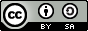